Julien LANALYSTE
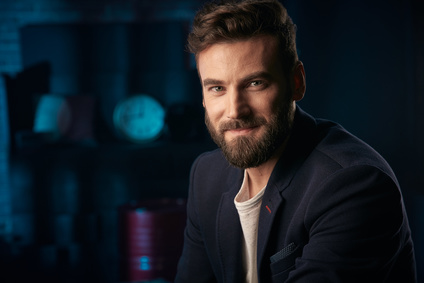 Data Analyst Expérimenté - Expertise en analyse de données, business intelligence et visualisation de données
A propos de moi
Data analyst accompli avec 10 ans d'expérience dans la transformation de données brutes en insights significatifs. Expert dans l'utilisation de techniques quantitatives pour résoudre des problèmes complexes et aider à la prise de décision. Passionné par la découverte de modèles et de tendances pour aider les entreprises à améliorer leur performance.
Contact
+336 01 02 03 04
votre.nom.prenom@gnail.com
Marseille, France
linkedin.com/votre-profil
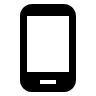 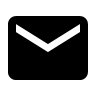 Expériences Professionnelles
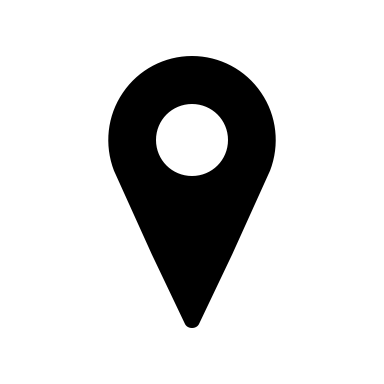 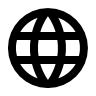 Data Analyst, Analytica, Toulouse, France, 2014 – Présent

Analyse de grandes bases de données pour fournir des insights d'affaires.
Développement et maintenance de rapports et tableaux de bord pour les décideurs.
Participation à des projets de data science pour améliorer la performance de l'entreprise.

Assistant Data Analyst, Datasoft, Toulouse, France, 2011-2014
Assistance dans la collecte et l'analyse de données.
Développement de scripts pour automatiser la collecte et le nettoyage de données.
Préparation de rapports périodiques sur les indicateurs clés de performance.
Formation & Certifications
Master en Statistique et Informatique, Université Toulouse III - Paul Sabatier, Toulouse, 2006-2011.

Certification Professionnelle en Data Science, Coursera, 2012.
Langues
Compétences métier
Français (langue maternelle)
Anglais (C1 - Cadre européen commun de référence pour les langues)
Espagnol (B1 - Cadre européen commun de référence pour les langues)
Maîtrise des langages de programmation Python et R.
Expertise en SQL pour la manipulation de bases de données.
Expérience avec les outils de business intelligence (Tableau, PowerBI).
Compétences en statistiques et en modélisation de données.
Connaissance des méthodes de machine learning.
Qualités
Hobbies
Esprit analytique et capacité à résoudre des problèmes.
Attention aux détails et précision.
Excellentes compétences en communication pour expliquer les résultats d'analyse.
Capacité à gérer plusieurs projets simultanément.
Curiosité intellectuelle et désir d'apprendre.
Echecs et jeux de stratégie.
Course à pied et fitness.
Lecture de romans de science-fiction.
Cher(e) Candidat(e)

Merci d'avoir téléchargé ce modèle sur notre site. Nous espérons qu'il vous aidera à mettre en valeur votre CV.

---------------------------------------------------------------------------------------

Besoin de conseils pour rédiger votre CV ou vous préparer pour l’entretien d’embauche ? Consultez nos articles :

- Le titre du CV : guide pratique + 30 exemples
- Comment mettre en valeur son expérience professionnelle ?
- Rédiger une accroche de CV percutante + 9 exemples
- Les 7 points clés d'un CV réussi
- Personnalisez votre CV avec des icônes gratuites
- Bien préparer son entretien 

Nous proposons également plusieurs centaines d'exemples de lettres de motivation classées par métier et des modèles pour les mettre en forme.

- 1200 exemples de lettres de motivation 
- Les modèles de courrier
- Tous nos conseils pour rédiger une lettre efficace 


Nous vous souhaitons bonne chance dans vos recherches et vos entretiens  


Enfin, rappelez-vous qu'une bonne candidature est une candidature personnalisée ! Prenez donc le temps de la rédiger avec soin car elle décrit votre parcours professionnel et votre personnalité. 








----------------
Copyright : Les contenus diffusés sur notre site (modèles de CV, modèles de lettre, articles ...) sont la propriété de creeruncv.com. Leur utilisation est limitée à un usage strictement personnel. Il est interdit de les diffuser ou redistribuer sans notre accord. Contenus déposés dans 180 pays devant huissier. Reproduction strictement interdite, même partielle. Limité à un usage strictement personnel. Disclaimer : Les modèles disponibles sur notre site fournis "en l'état" et sans garantie.

Créeruncv.com est un site gratuit.